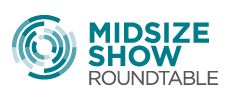 Midsize ShowAttendee Acquisition & Exhibit/Sponsorship Sales
RESEARCH AND INSIGHTS
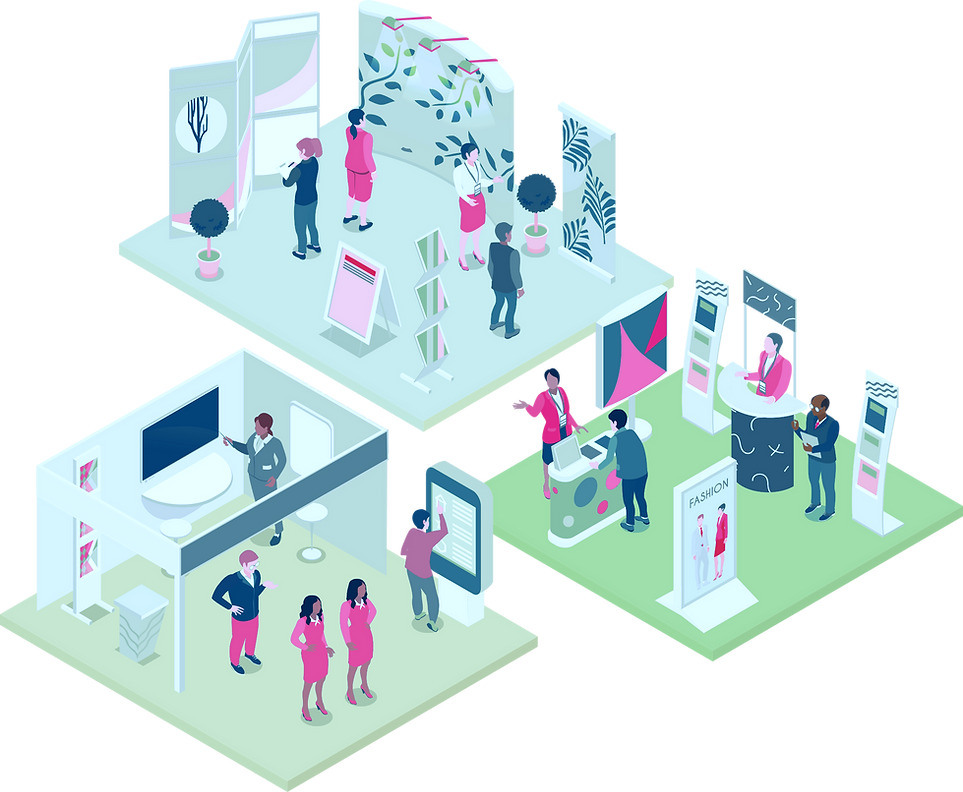 Research conducted by
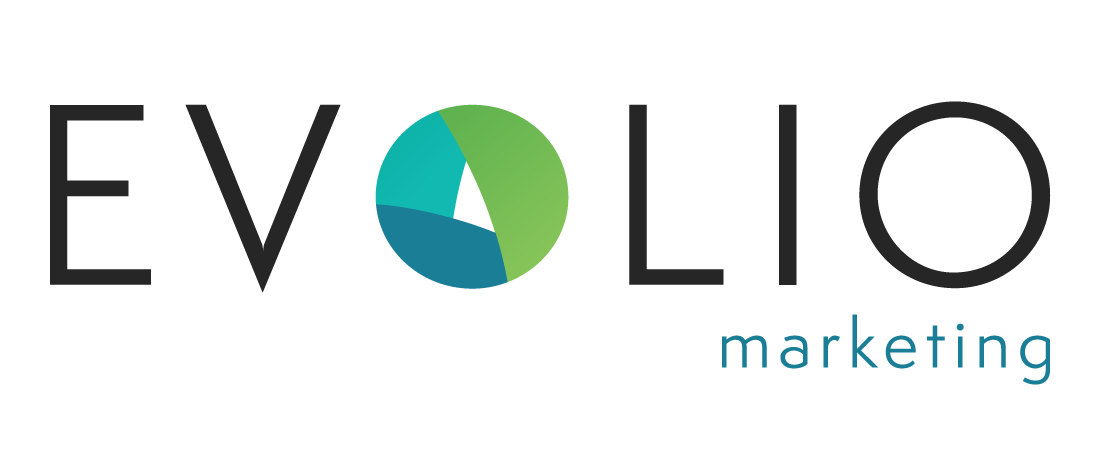 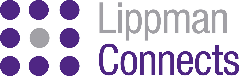 What’s Joe Federbush been up to the past 15 months?
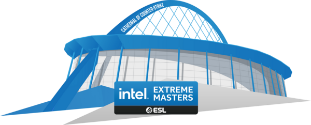 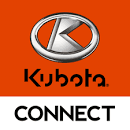 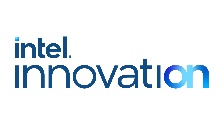 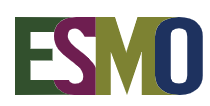 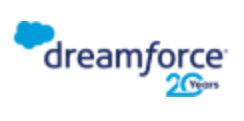 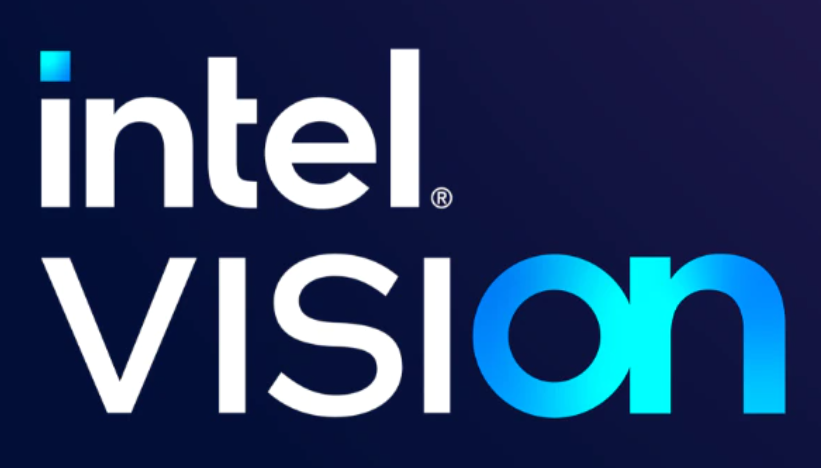 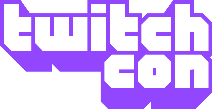 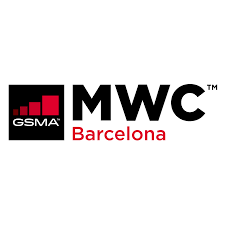 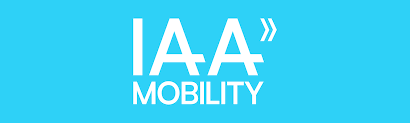 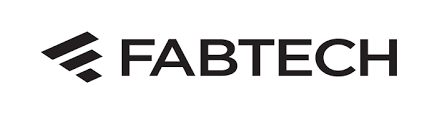 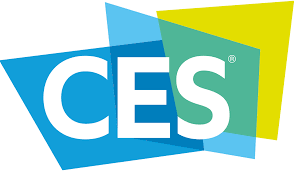 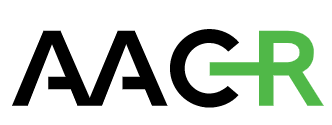 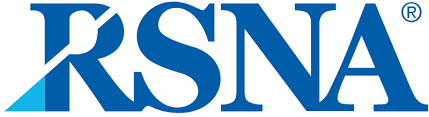 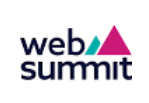 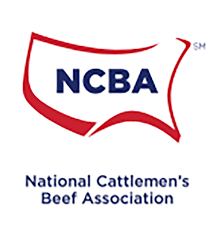 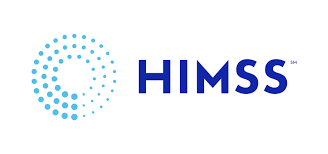 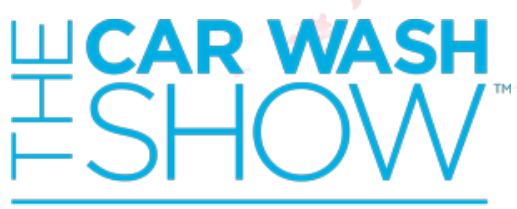 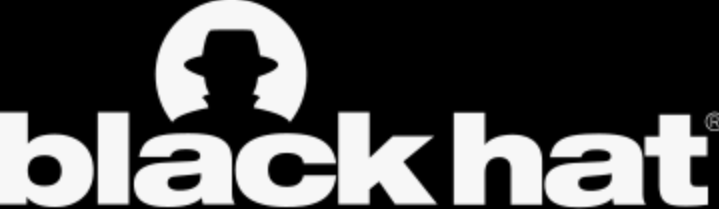 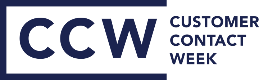 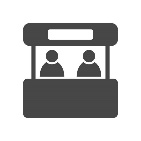 35+ events
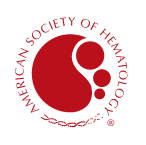 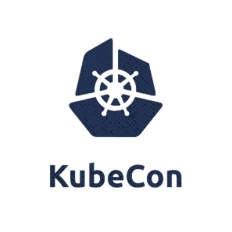 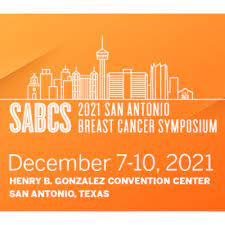 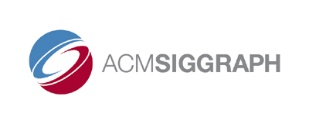 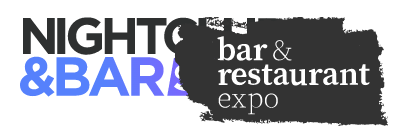 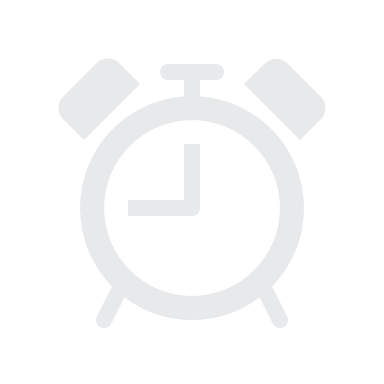 1,100+ hours
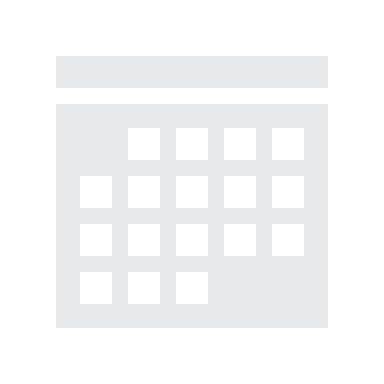 130+ days
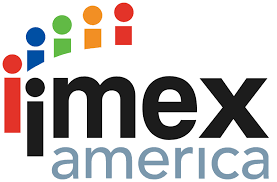 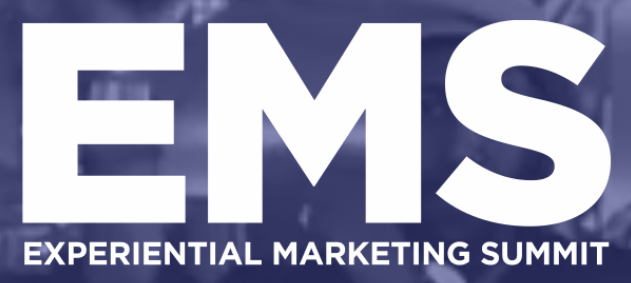 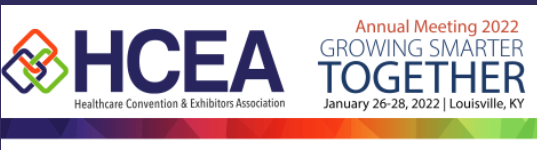 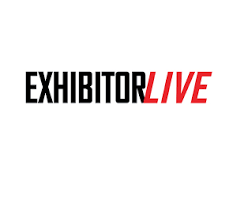 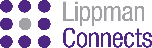 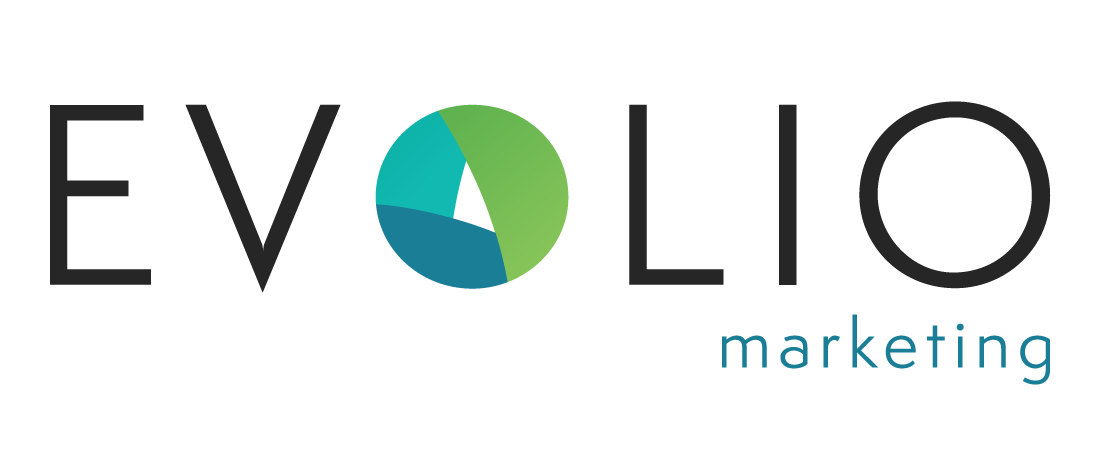 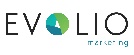 2
EVOLIO works with your exhibitors, like…
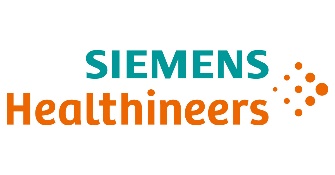 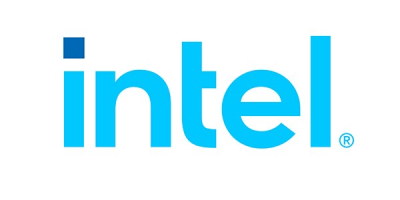 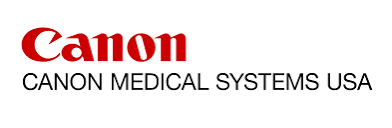 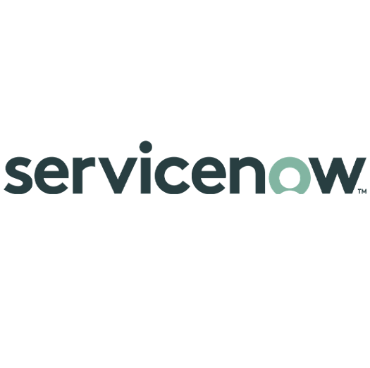 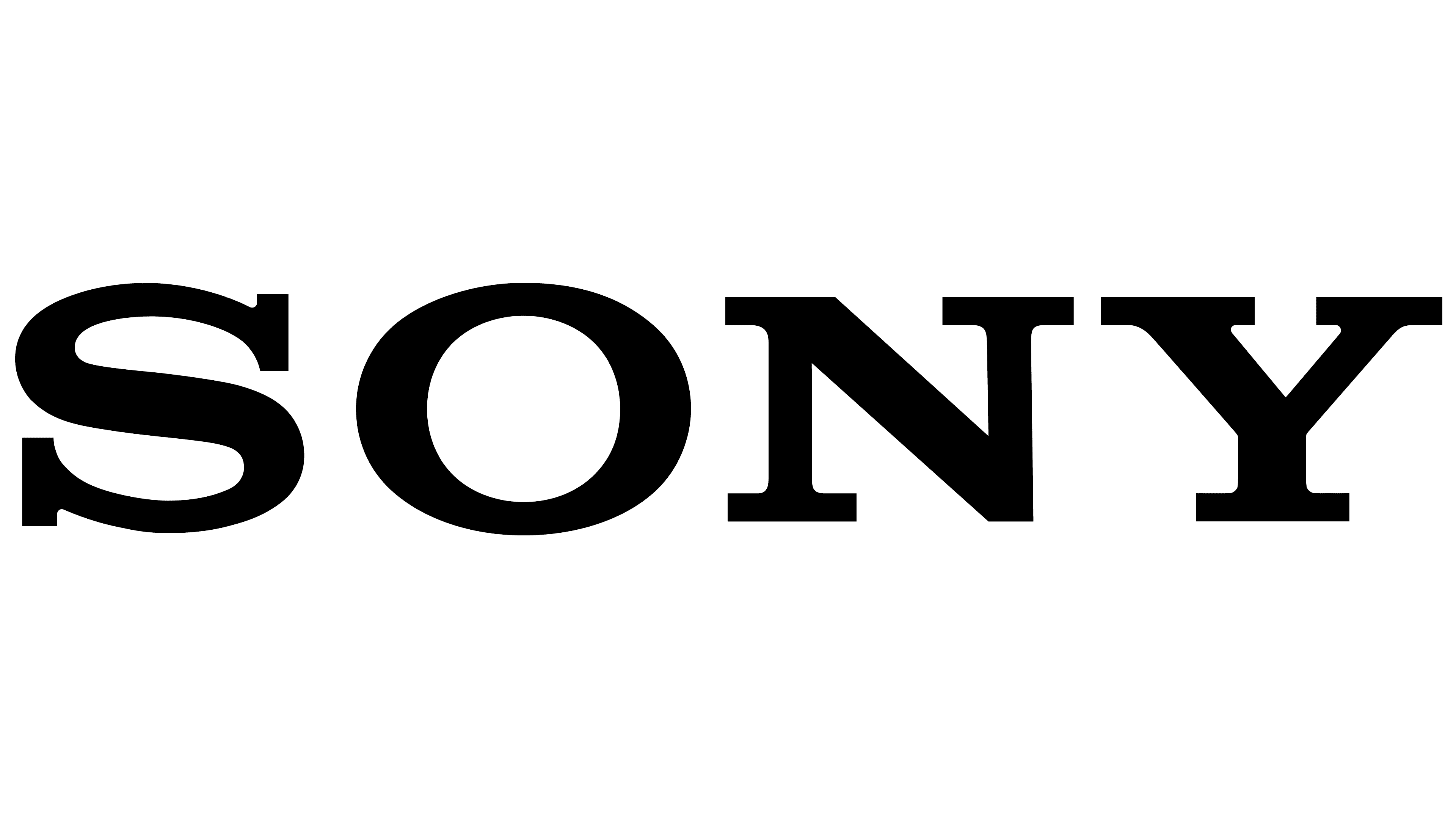 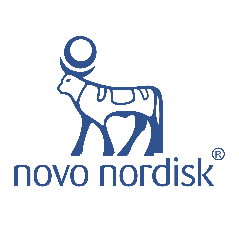 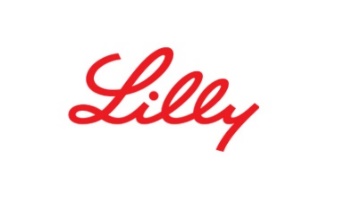 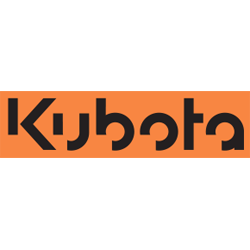 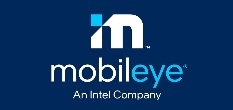 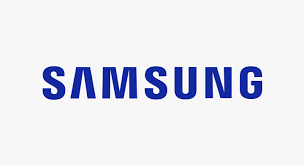 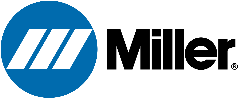 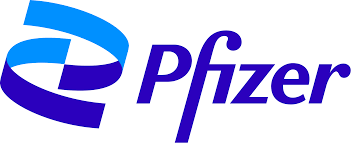 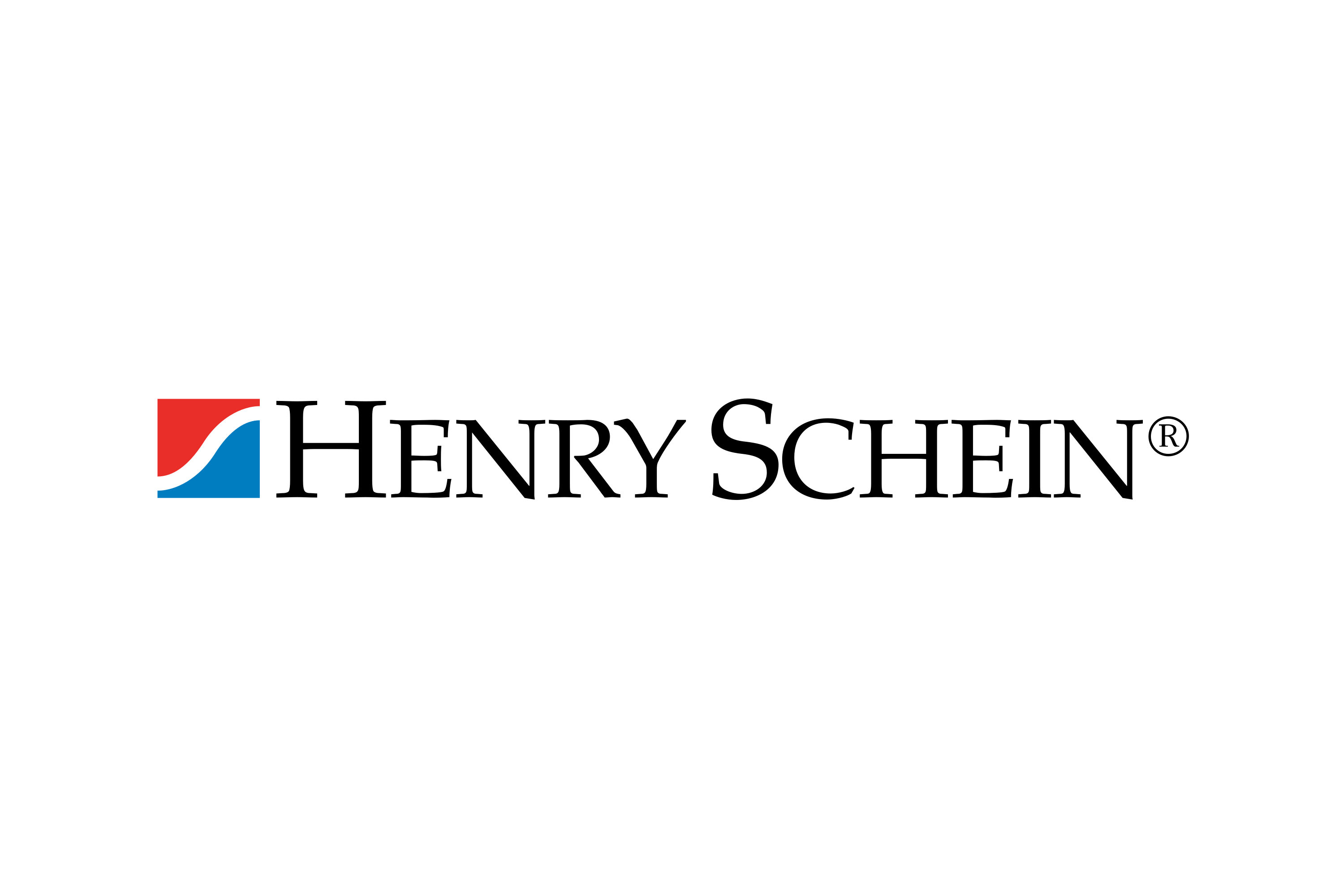 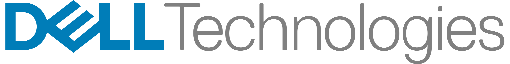 What we do for organizers and exhibitors…
Attendee & Exhibitor Surveys (pre & post)
Onsite Surveys
Analysis & Consulting
Mystery Shopping
Strategy Workshops
Focus Groups
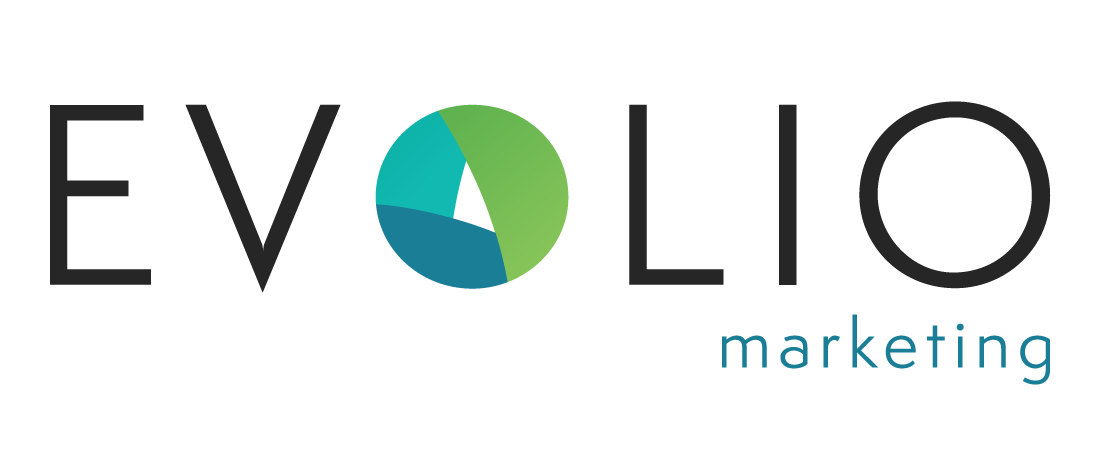 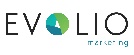 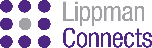 3
What Exhibitors and Sponsors Are Saying
If they come, I will build it
ROI / ROX / ROE
Rising costs / Tighter budgets
Who and how many are attending?
Events are important
Audience quality is strong
Seeing customers; F2F is important
New opportunities
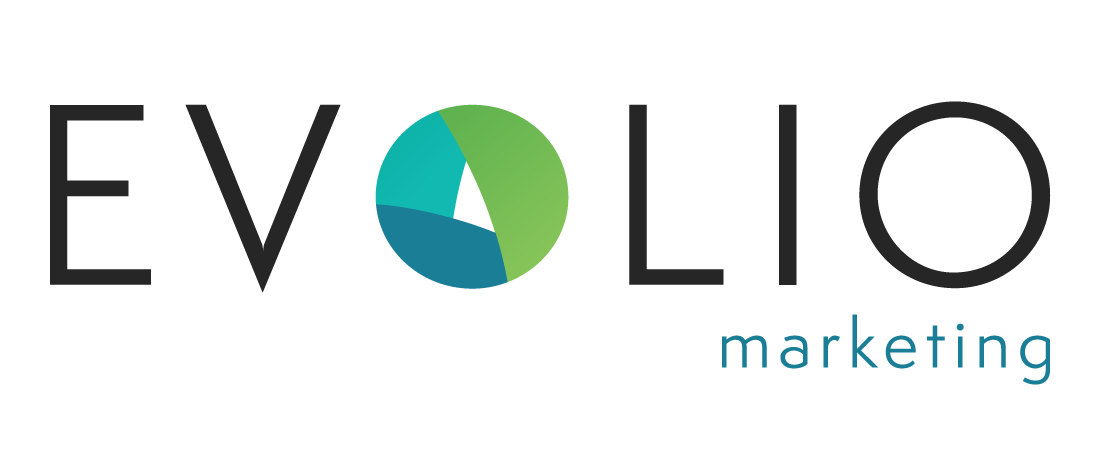 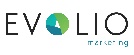 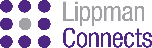 4
[Speaker Notes: Many exhibitors will go with smaller booths until they see audience back to pre-pandemic levels]
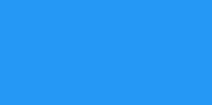 Midsize ShowsAdvantages & Challenges
5
Midsize Shows: Advantages
Compared with large shows, midsize shows (<125,000 sq ft)…
…tend to be more vertically focused on specific industries/sectors with specialized audiences & provide niche/targeted content compared with larger, horizontal industry shows 

…offer more targeted networking opportunities because of more focused &  fewer attendees compared with larger shows

…have more flexibility to rotate or change locations because there are more venue options to accommodate the exhibit hall size, keynote & session rooms
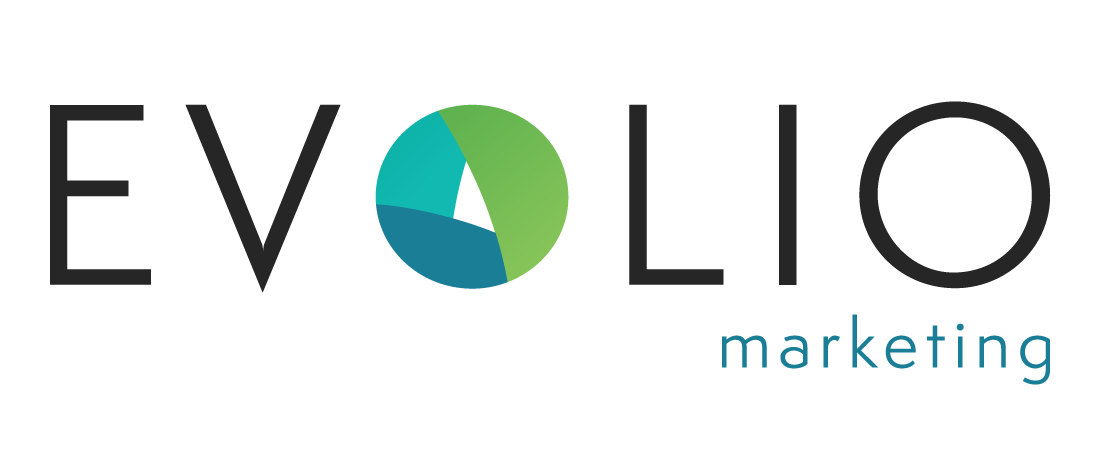 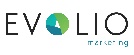 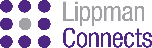 6
[Speaker Notes: Made assumptions on timeframe based on conversation with Sam

Attendance
Cost per Square Foot
NSF Sold Exhibit Space
Number of Exhibitors
Number of Sponsors
Total Revenue from Sponsors]
Midsize Shows: Challenges
Midsize shows have unique challenges…
…they compete against the larger shows that exhibitors feel they must be at, which requires larger investments, potentially taking budget away from midsize shows

…among exhibitors that participate in larger shows, midsize shows may be considered second tier events

…exhibitors tend to allocate smaller budgets and resources to midsize shows and may place less emphasis on promoting their presence, pre-, during-, and post-event
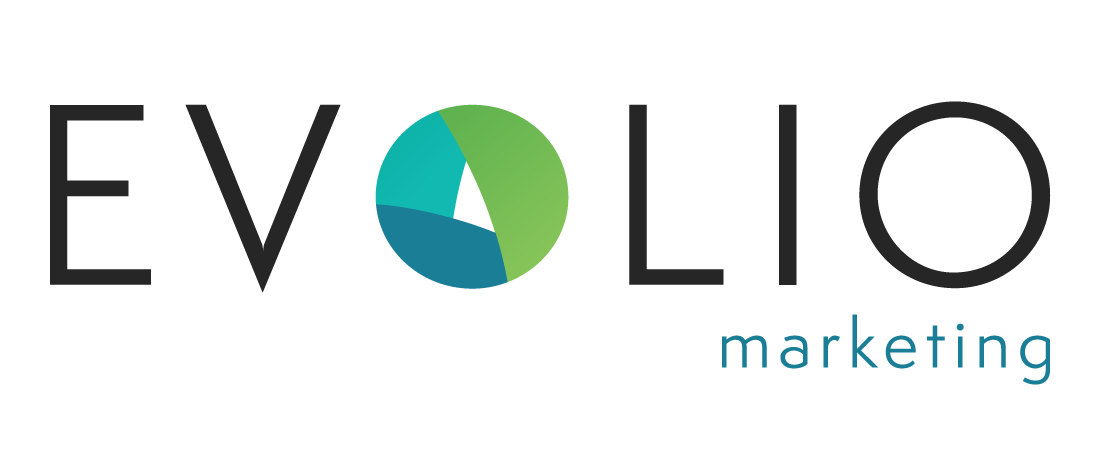 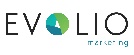 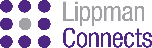 7
[Speaker Notes: Made assumptions on timeframe based on conversation with Sam

Attendance
Cost per Square Foot
NSF Sold Exhibit Space
Number of Exhibitors
Number of Sponsors
Total Revenue from Sponsors]
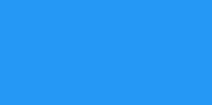 What’s Your Event Outlook?Attendee Acquisition TechniquesExhibit and Sponsorship Sales Challenges
8
Midsize Shows: Changes
Next in-person event WILL have a hybrid (digital) component
Anticipated increase in NSF compared with last in-person event
Anticipated increase in attendance compared with last in-person event
33%
include hybrid
67%
increase
73%
increase
37% among large show organizers
19% of exhibitors plan to continue a hybrid approach (n=75, Nov ’22)
53% among large show organizers
50% among large show organizers
Source: Evolio Marketing and Lippman Connects Exhibit Sales Study, February & September 2022    |     n=51 organizers with <125K NSF
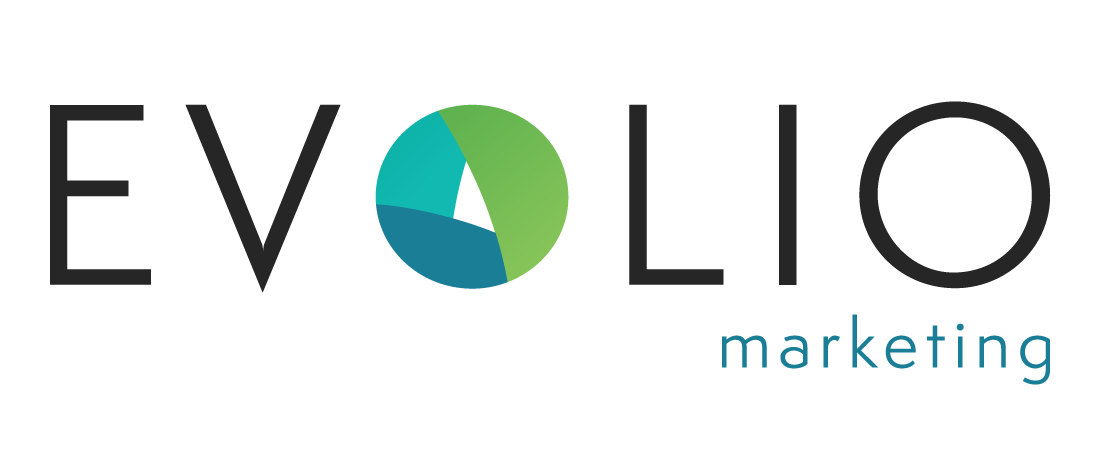 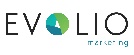 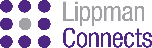 9
[Speaker Notes: Made assumptions on timeframe based on conversation with Sam

Attendance
Cost per Square Foot
NSF Sold Exhibit Space
Number of Exhibitors
Number of Sponsors
Total Revenue from Sponsors]
Midsize Shows: Attendee Acquisition Challenges
Top Attendee Acquisition Challenges (ranked)
Note: Midsize and Large Shows ranked the same
#1
#2
#3
#4
Attracting the right 
quality 
attendees
Attracting high
quantity  
of attendees
Finding Millenial and Gen Z attendees
Finding 
new 
prospective attendees
Source: Evolio Marketing and Lippman Connects Attendee Acquisition Study, October 2022    |     n=25 organizers with <125K NSF
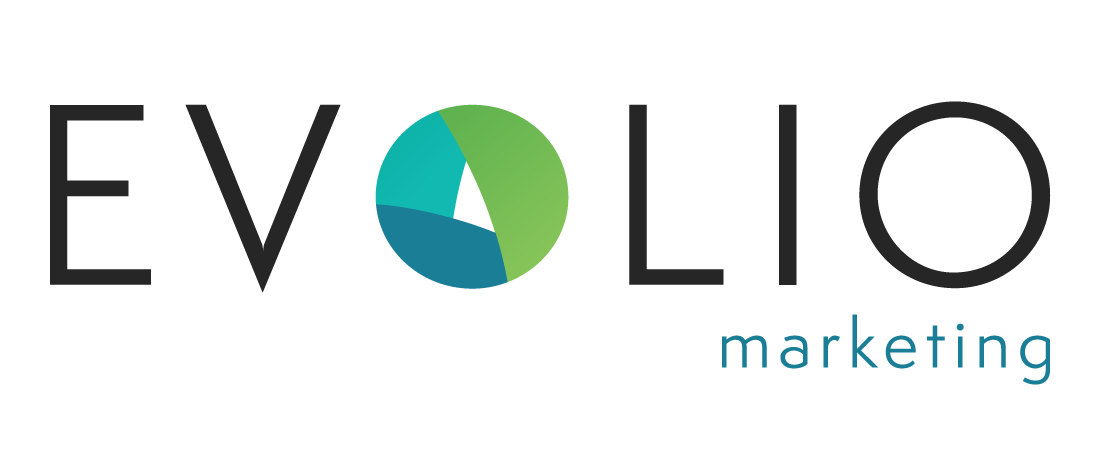 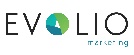 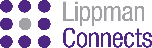 10
Midsize Shows: Attendee Acquisition Tactics
Source: Evolio Marketing and Lippman Connects Attendee Acquisition Study, October 2022    |     n=25 organizers with <125K NSF
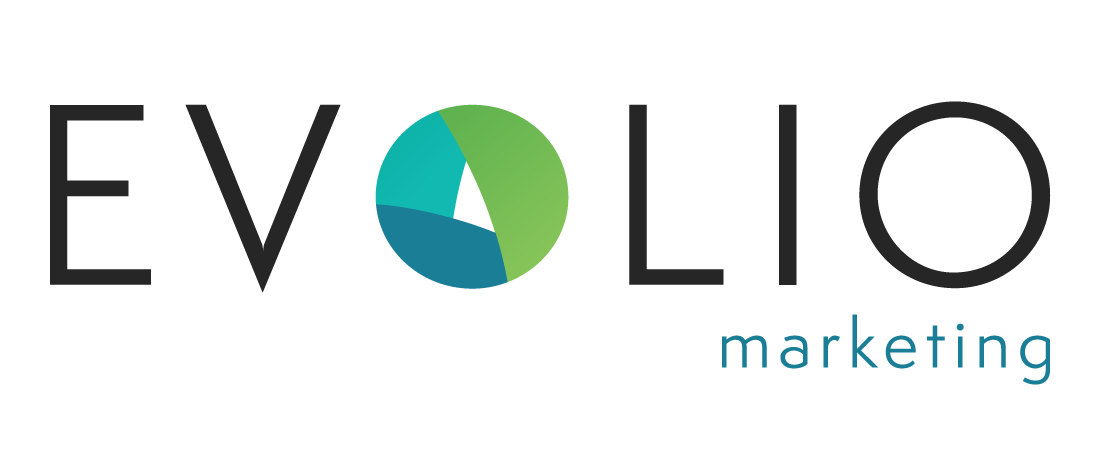 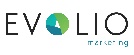 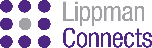 11
Midsize Shows: Strategic Planning Questions
Data is required to answer these questions and to develop your KPIs/OKRs*, strategy, communications plans, messages, and CTAs*
Who are our (and our exhibitors’) specific targets?

What are peoples’ reasons for attending?

What are they most interested in seeing and doing?

What are they most interested in learning about?

What challenges can your event help solve?

Why should they attend?
* KPI: Key Performance Indicators
    OKR: Objectives, Key Results
   CTA: Call-to-Action
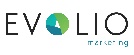 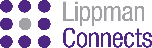 12
Resources: Current and Past Studies
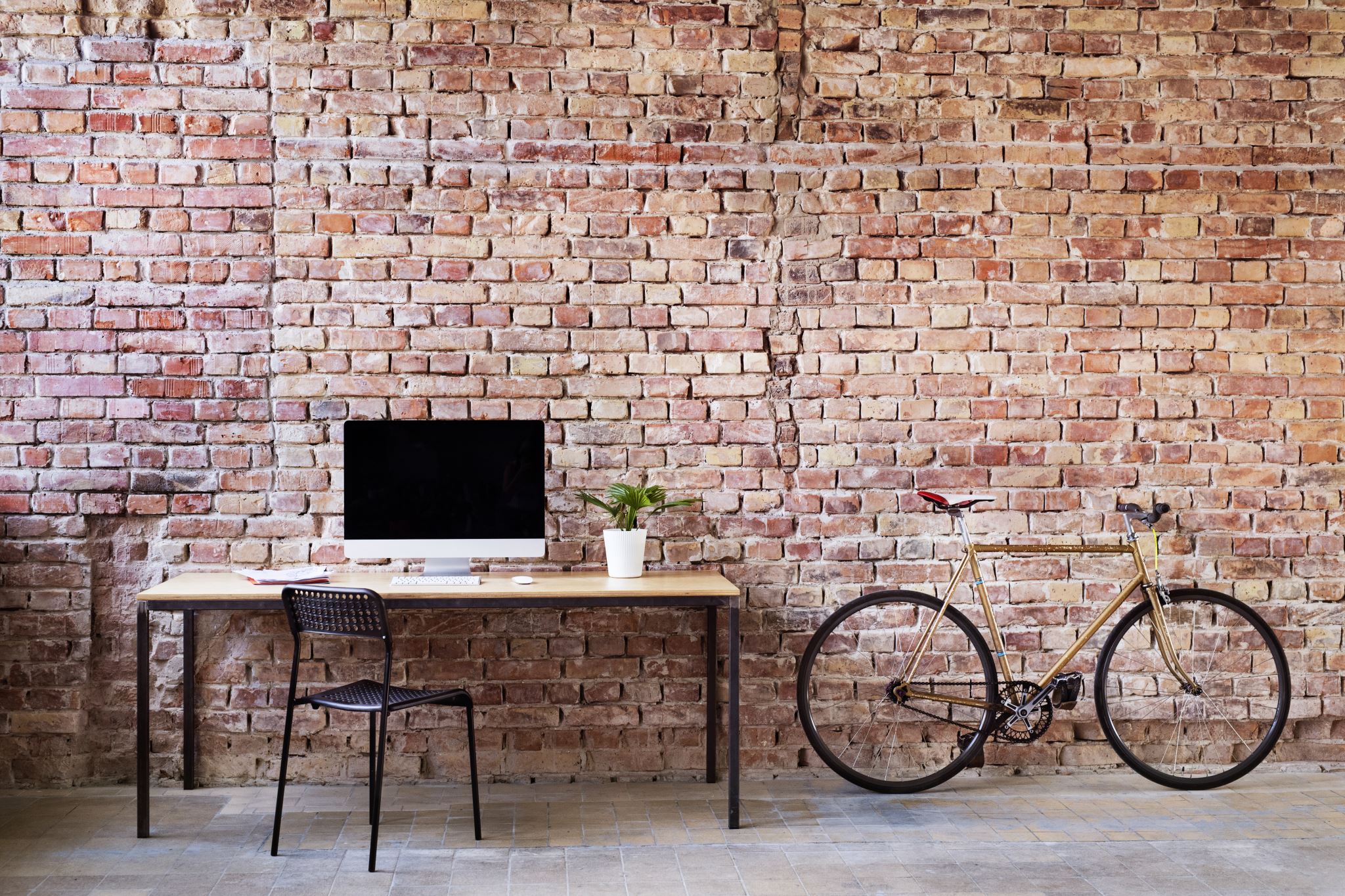 Recent EVOLIO & Lippman Connects research studies, plus tools, tips and more:
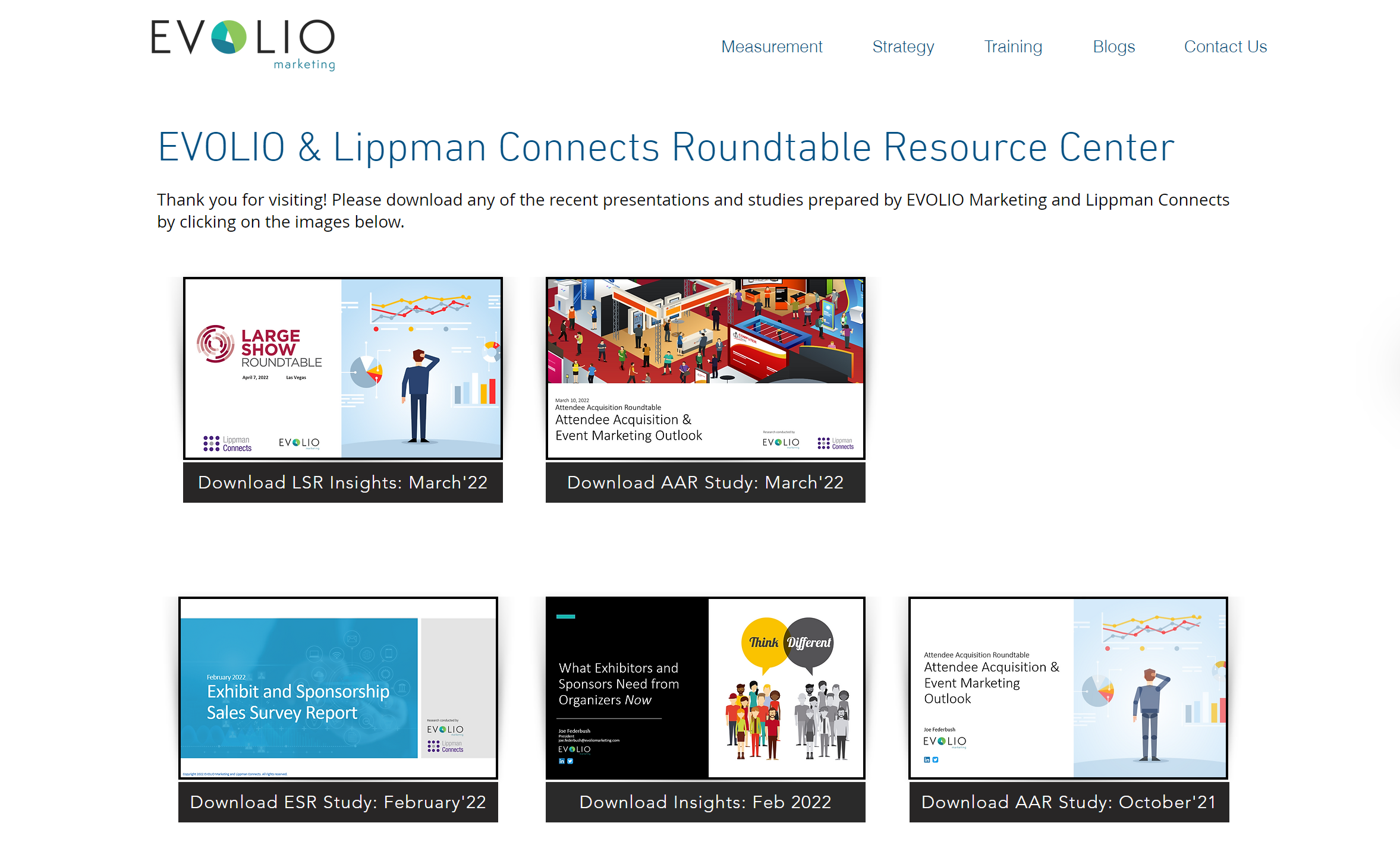 Visit:
https://mailchi.mp/evoliomarketing/lippman-roundtables

Email:
joe.federbush@evoliomarketing.com
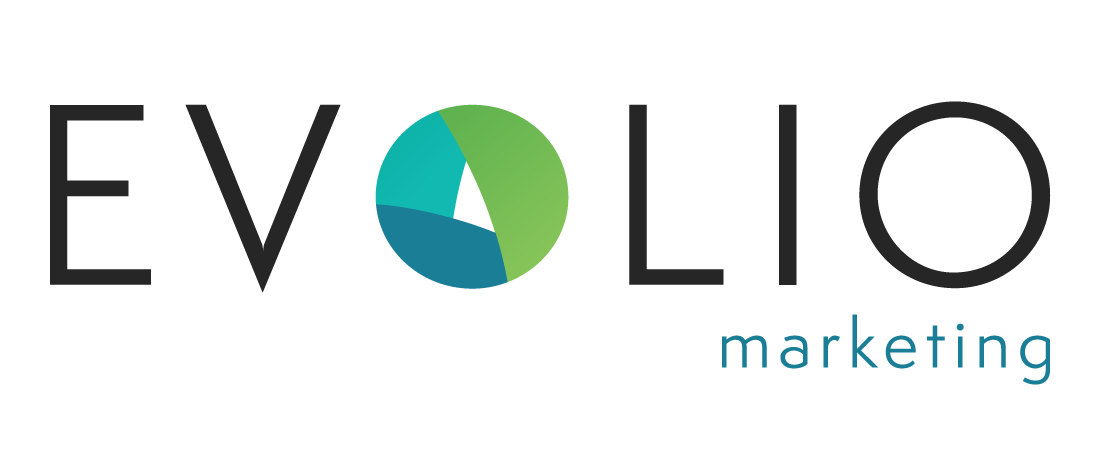 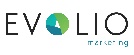 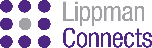 13
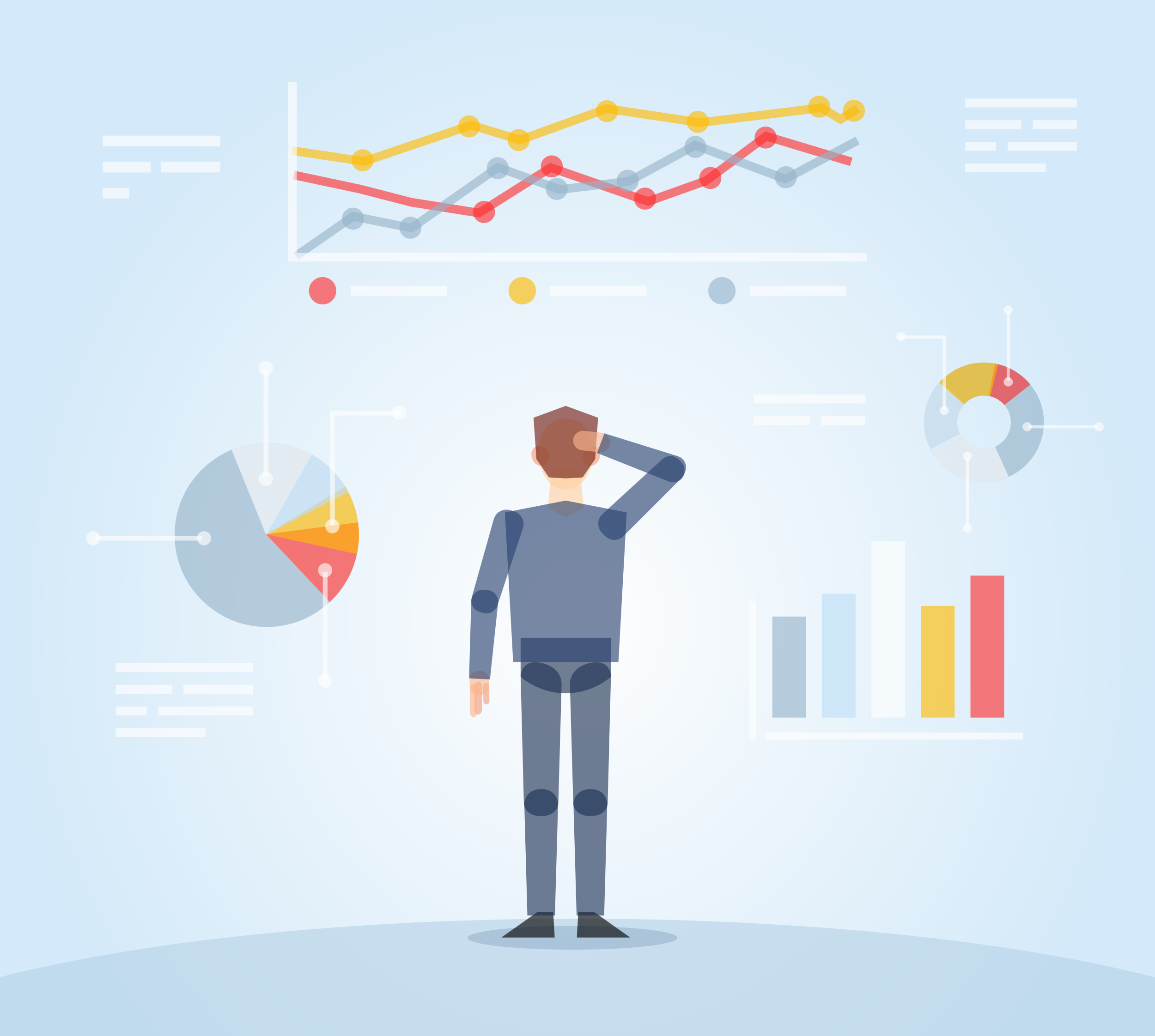 Q&A THANK YOU!
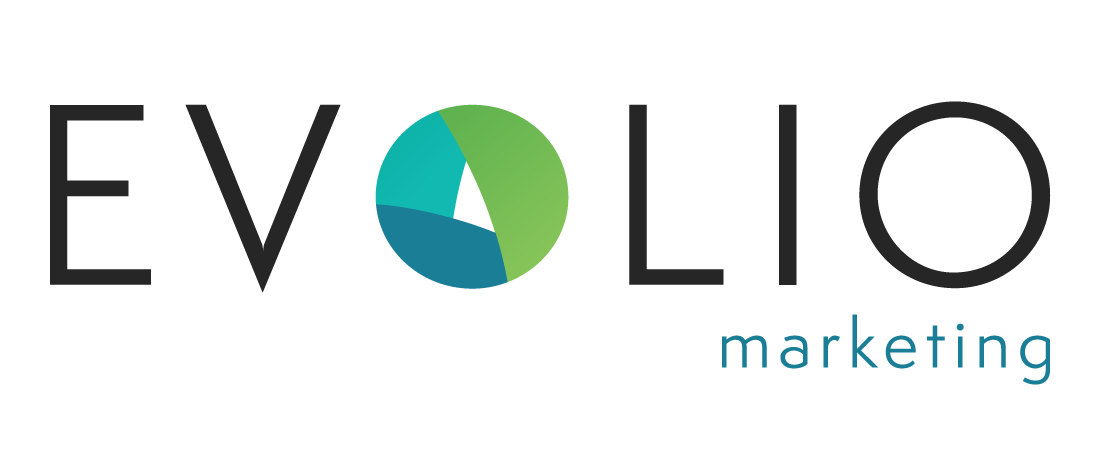 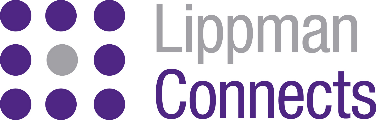 Joe Federbush
President
joe.federbush@evoliomarketing.com
Sam Lippman
President
sam@lippmanconnects.com